Генна інженерія
п
План
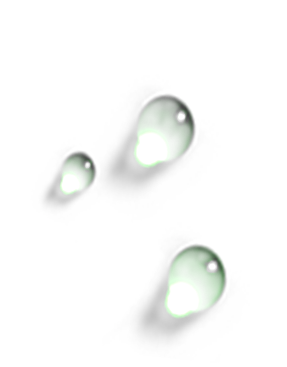 1
Загальне поняття
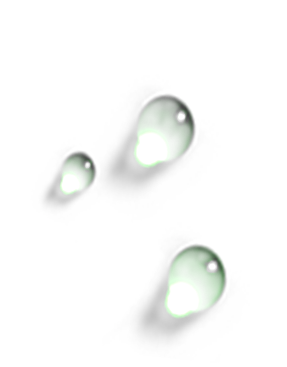 2
Методи, статистика
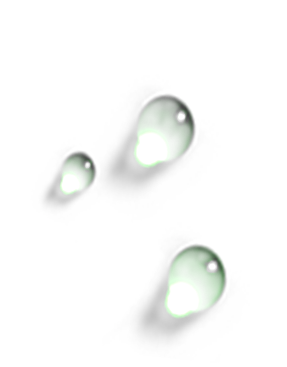 3
Сьогодення
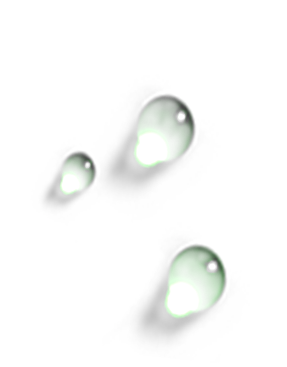 Використання, приклади
4
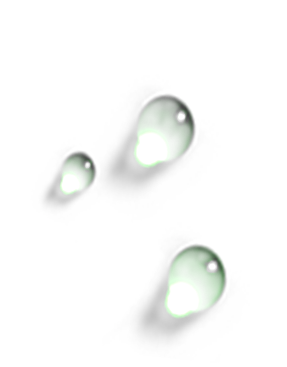 Висновок
5
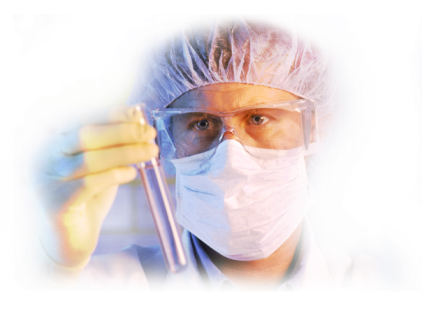 Поняття
Генна інженерія – це складний комплекс робіт, спрямований на те, щоб розрізати гени і склеювати їх по-іншому, надаючи невластиві їм якості.
Генна інженерія —це є біотехнологічним прийомом спрямованого на конструювання рекомбінантних молекул ДНК, на основі ДНК, взятої з різних джерел.
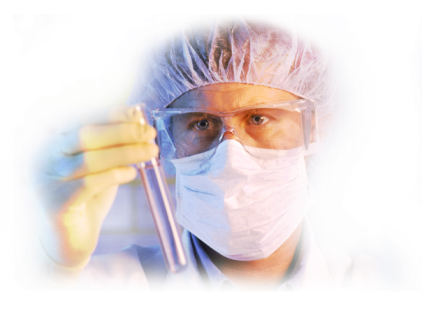 Історія
Вивчення загальних біохімічних властивостей клітинної ДНК не давало можливості визначити особливості її генетичної структури. Вирішенню цього питання сприяли два методи молекулярної біології.
Перший метод — відкриття гідролітичних ферментів (рестриктаз рестрикційних ендонуклеаз), які в певних місцях розщеплюють ДНК на фрагменти, що мають специфічну нуклеотидну послідовність молекули ДНК.
Другим методичним прийомом є визначення нуклеотидної послідовності фрагментів ДНК, які одержують за допомогою рестриктаз у макромолекулі ДНК.
[Speaker Notes: Content Layouts]
14 кандидатські
1 докторська
6 докторські
8 кандидатських
23 кандидатських
9 кандидатських
3 докторських
16 докторських
Статистика
За період з 2008р. По 2011р. Подані десертації з Генної інженерії.
2011
2008
2009
2010
З пробірки на стіл
ГМО
Якщо м'ясна їжа з майбутнього - тільки на підході, то штучно створена рослинна продукція - вже на нашому столі, хочемо ми того чи ні.
ГМО
Генетично модифікованими називають організми, генетичний матеріал яких був змінений шляхом, що не відбувається в природних умовах, на відміну від схрещування або природної рекомбінації
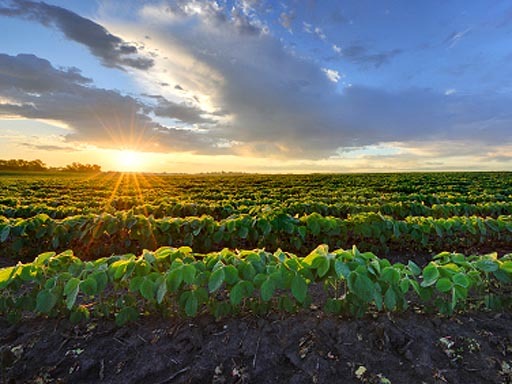 Приклади
Text in here
Створено понад 60 видів ГМО сільськогосподарських рослин, перше місце з яких займає соя.
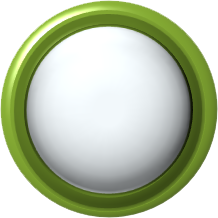 Генні маніпуляції - ніщо інше, як натуральний процес, вдосконалений вид селективного схрещування, прискорений на сотні і тисячі років.
Комерція
Можливості
Підвищення
 якості
 властивостей
Зміна
зовнішнього
вигляду
Селекція
Приклади
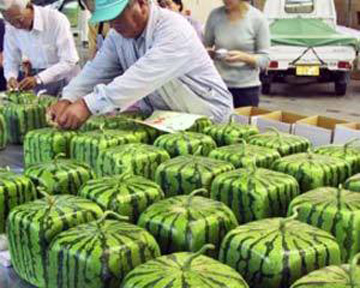 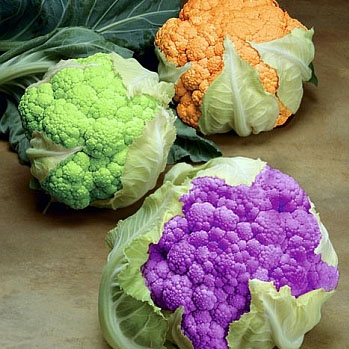 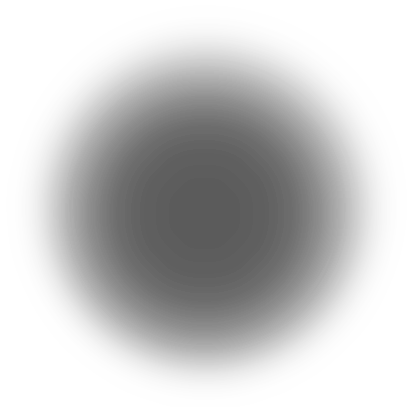 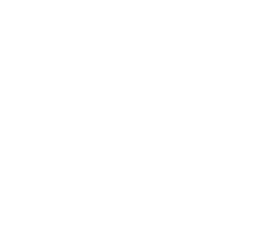 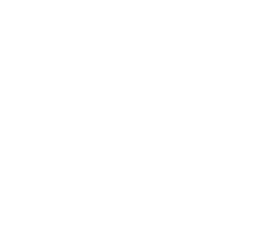 ГМО
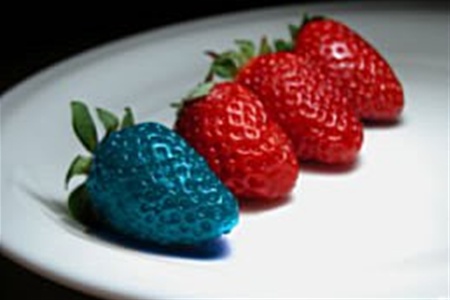 кавуни
капуста
полуниця
Висновок
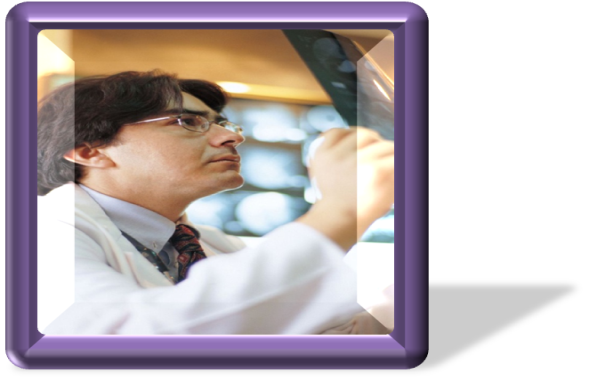 Генна інженерія порушила природні репродуктивні бар'єри між видами, завдяки яким, власне, і підтримується баланс у природі.
Відбувається захоплення контролю над харчовими ресурсами всього людства невеликою групою людей; десять компаній одержують у свою владу 85 % глобального агрохімічного ринку. Споживачі гублять волю вибору в придбанні продуктів. Виживання мільйонів дрібних фермерів під сумнівом.
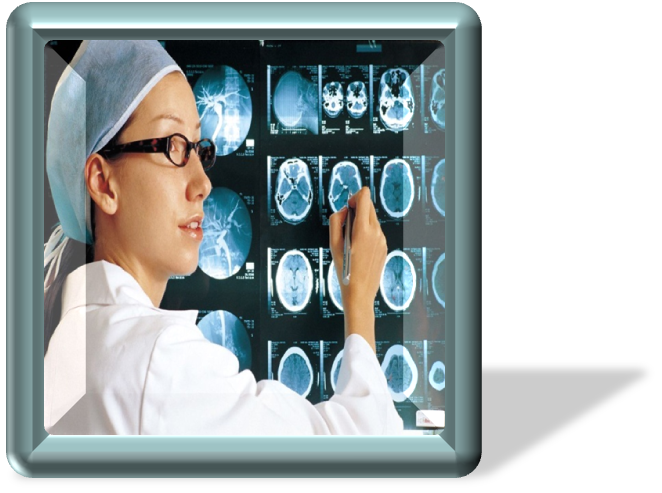 Джерела інформації
http://www.esc.lviv.ua
 http://www.progmo.com.ua
http://genofob.blogspot.com
http://uk.wikipedia.org
Text in here
Text in here
Text in here
2005
2006
2007
Thank You!
www.themegallery.com